EPS Supply / Demand Methodology
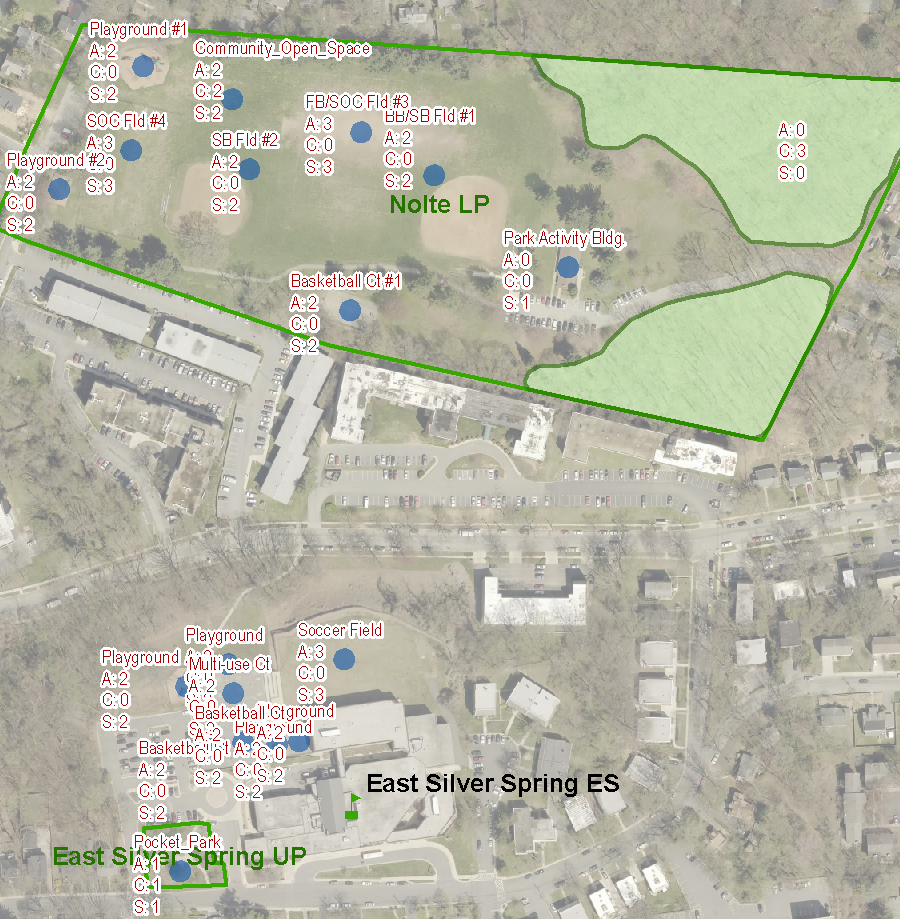 Supply
Supply of the three experiences comes from the inventory of public facilities.

In this area we have facilities from two parks and an elementary school.

Each facility type is given a value in the following three categories:
-Active
-Contemplative
-Social
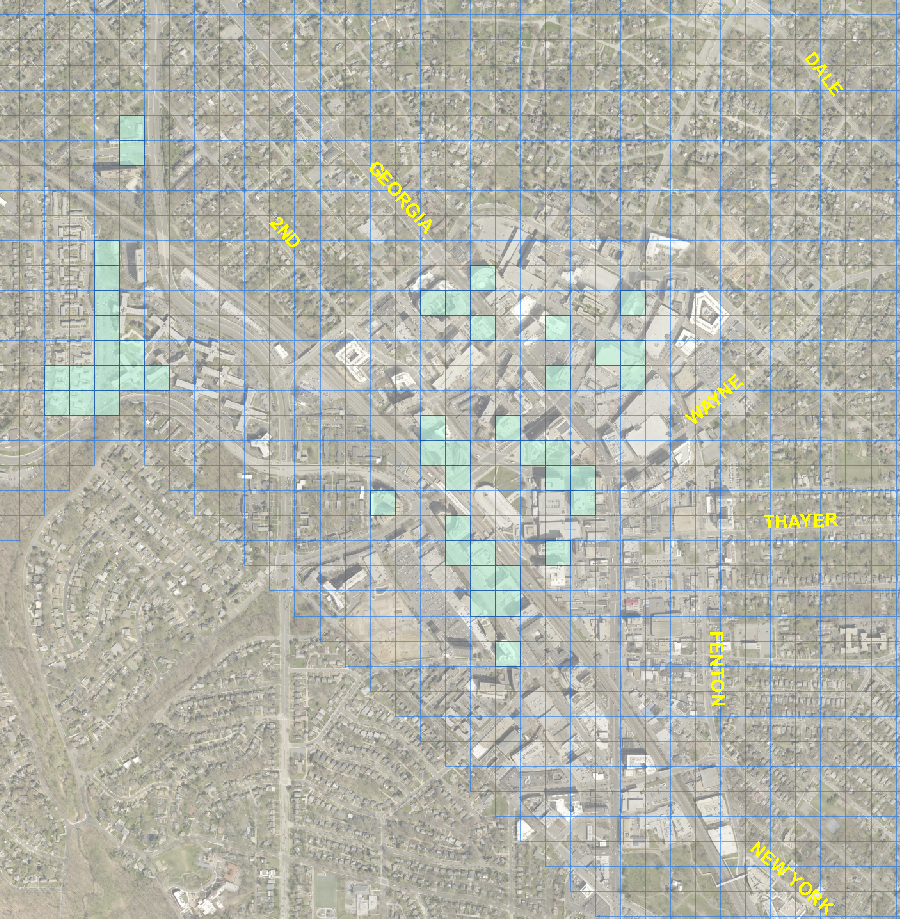 One Acre Grid laid on top of County


Each square gets a total supply score and a total demand.

The supply gap is shown here.

Squares who’s demand outstrips  it’s supply are the ones highlighted.
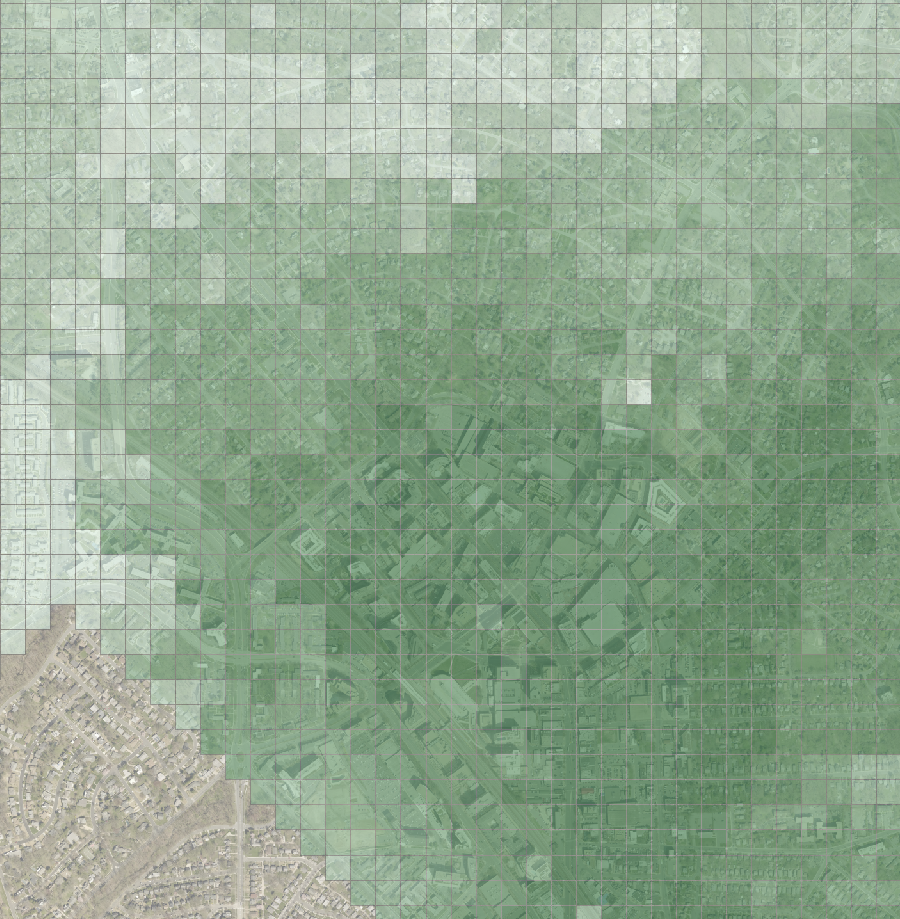 Supply
Total Supply scores per acre square.




Each square has a total score comprised of the total active, total contemplative, and total social score attributed to that square.
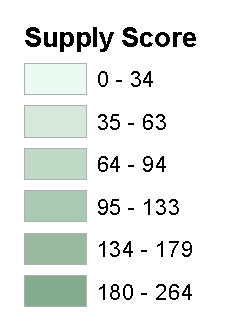 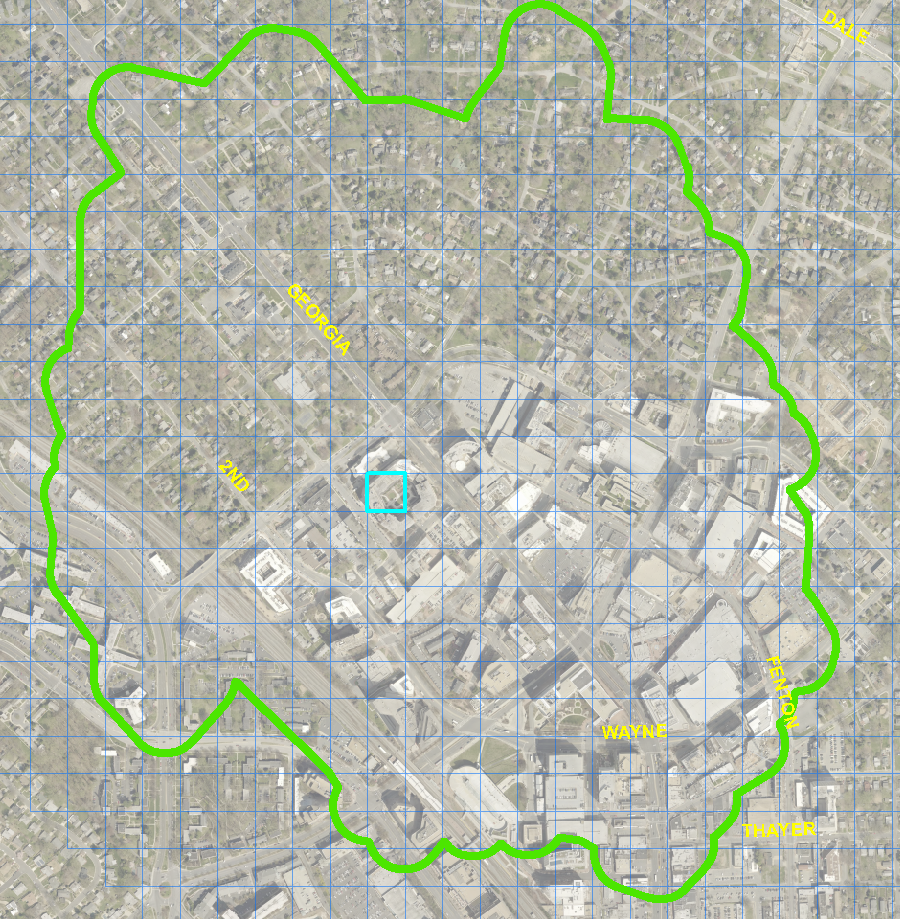 Supply


Each acre square has it’s own walkshed.
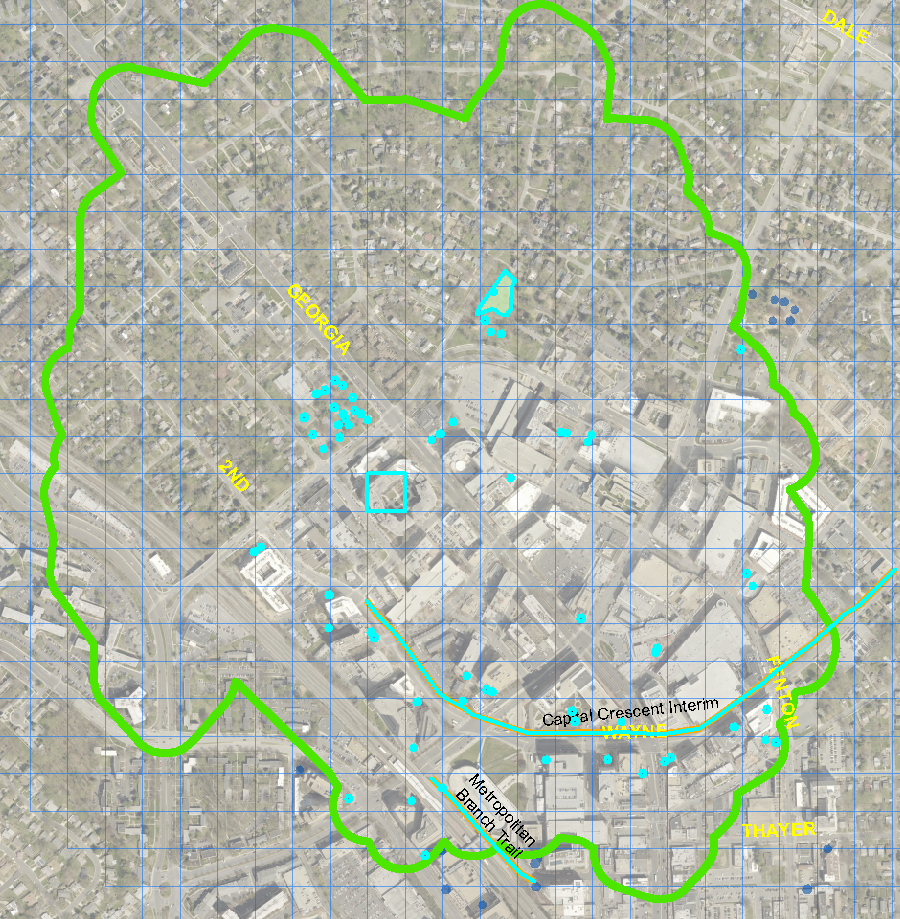 Supply


Trails and facilities within the walkshed for this acre square are highlighted. Each has a value.

The total for this acre square is 188
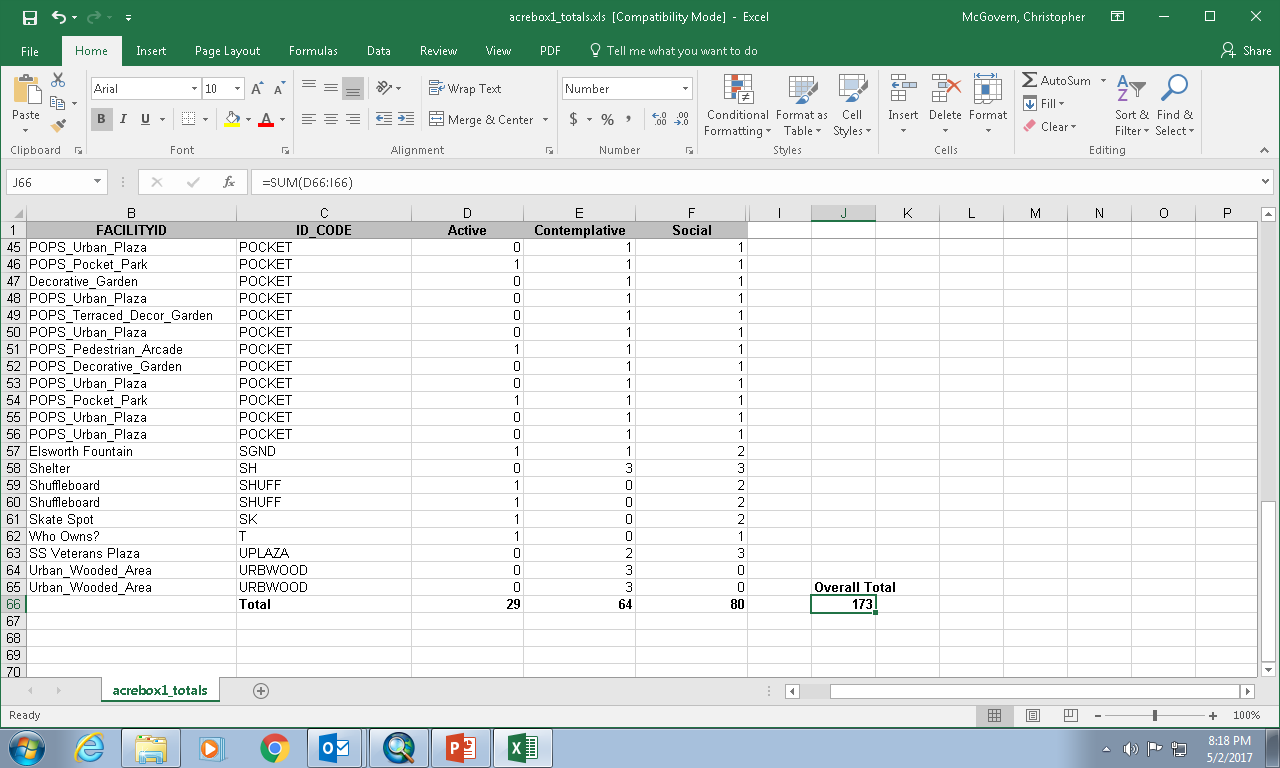 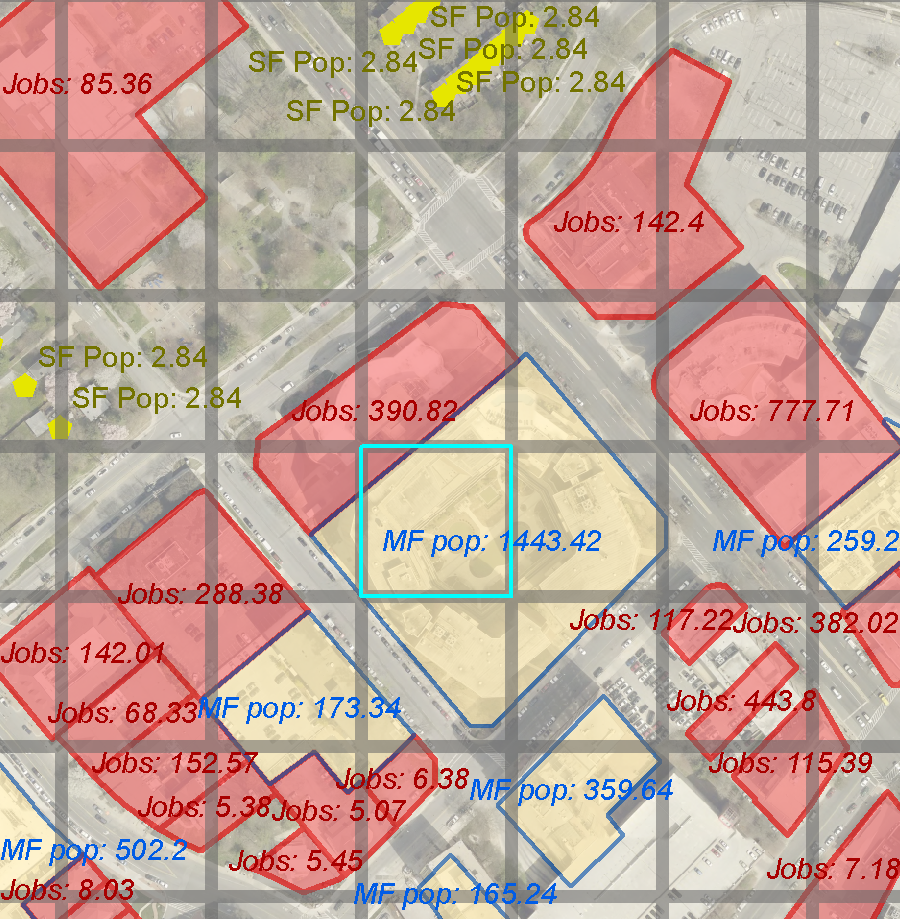 Demand

Demand is the sum of:
Single family population
   2.84 people/dwelling unit
Multifamily population
1.62 people/dwelling unit
Office Daytime jobs
250 sf/job
Retail Daytime jobs
400 sf/job
Industrial Daytime jobs
450 sf/job
Other Daytime jobs
500 sf/job

Each acre square apportions jobs, SF and MF population based on the percentage of overlap from that parcel and the acre square itself.
Demand this square:
SUM_POP_JOBS	18.60
SUM_POP_MF	435.90
Total		454.60
(a) Census ACS 5-yr estimate
       Aggregate of               Silver Spring CBD Block Groups
(b) Aggregate of Jobs 
including office,
 retail, industrial, other for Silver Spring CBD Block Groups
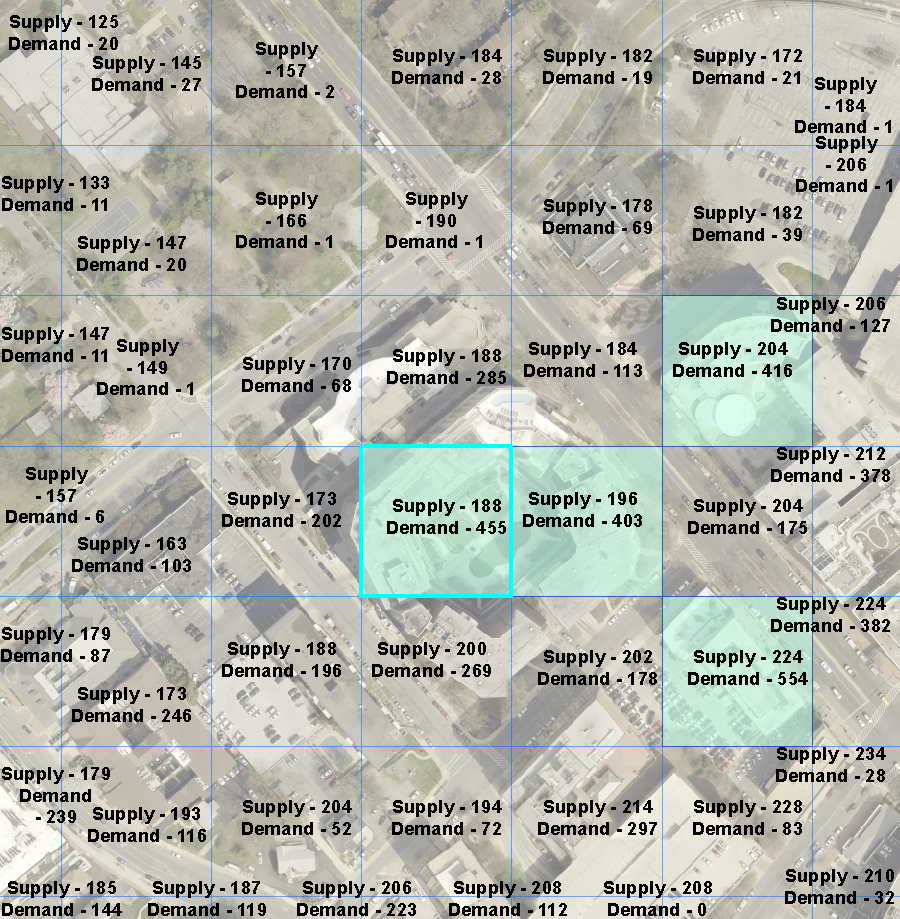 Supply <  Demand * 0.5

The supply for this acre square is 188 and the demand is  454.6 so it is highlighted as a service gap.



The following variables are at play:
Facility scoring
Population per SF/MF unit
ORIO sqft to job conversion factors
Supply vs Demand comparison factor (currently at 0.5)